Przedsiębiorczość
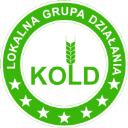 Tworzenie i rozwój przedsiębiorstw na terenie LGD KOLD


Lwówek, 02.12.2024r.
                                  
                           Ireneusz Witkowski
                                   Danuta Grześkowiak- Kniat
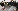 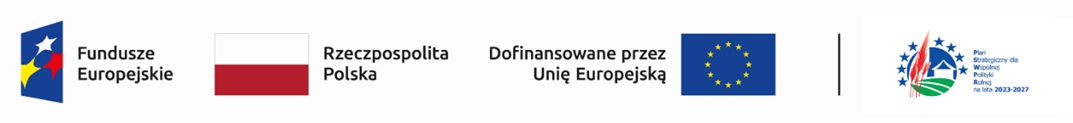 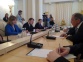 Obszar LGD KOLD
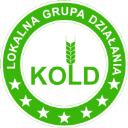 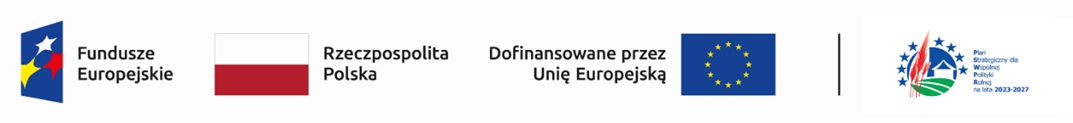 Założenia Lokalnej Strategii Rozwoju LGD KOLD na lata 2023-2027
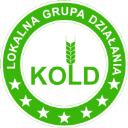 > Wielofunduszowość – EFROW , EFRR, EFS
> projekty inwestycyjne, społeczne, granty w tym partnerskie , własne
> beneficjenci : 
- samorząd terytorialny w tym instytucje kultury, OPS-y, Poradnie Psychologiczno- pedagogiczne, przedszkola, szkoły
-  osoby prawne w tym organizacje pozarządowe
-  przedsiębiorcy w tym agroturyści
> 16 przedsięwzięć tematycznych
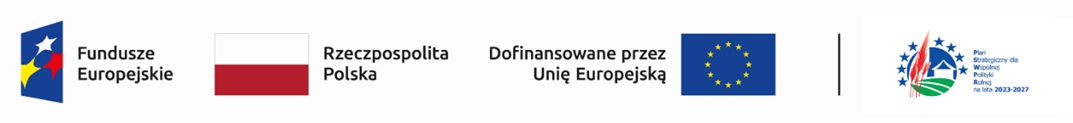 Założenia Lokalnej Strategii Rozwoju LGD KOLD na lata 2023-2027
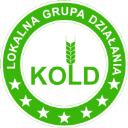 Rewitalizacja wsi i miasteczek
„Odbetonowanie przestrzeni publicznej”
- parki, skwery, miejsca rekreacji, 
budownictwo tradycyjne drewniane, 
wydarzenia - zachowanie tradycji i zwyczajów lokalnych
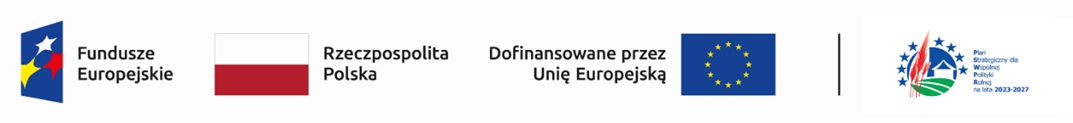 Założenia Lokalnej Strategii Rozwoju LGD KOLD na lata 2023-2027
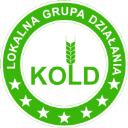 > przystosowanie infrastruktury w tym:
-  dostosowanie obiektów kultury i świetlic wiejskich do usług dla społeczności lokalnej
- renowacja małej infrastruktury zabytków dziedzictwa kulturowego
- wsparcie dla infrastruktury turystycznej, placów zabaw, boisk sportowych, znakowanie szlaków turystycznych
- wsparcie dla lokalnej sieci dróg pieszo- rowerowych
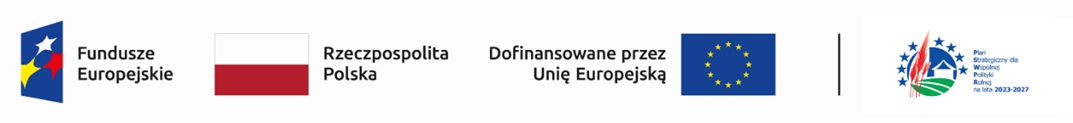 Założenia Lokalnej Strategii Rozwoju LGD KOLD na lata 2023-2027
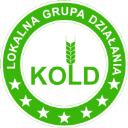 > Przedsiębiorczość w tym : 
- podejmowanie działalności gospodarczej
- rozwój działalności gospodarczej
(przetwórstwo lokalne, turystyka, rekreacja, rehabilitacja, zdrowie, nowe technologie, promocja regionu, punkty informacyjne)
- tworzenie i rozszerzenie agroturystyki 
- tworzenie zagród edukacyjnych w tym przy gospodarstwach rolnych
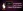 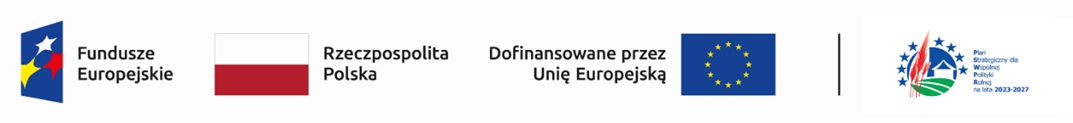 Założenia Lokalnej Strategii Rozwoju LGD KOLD na lata 2023-2027
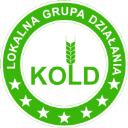 > projekty partnerskie w tym : 
- na terenie LGD
- krajowe
- zagraniczne
> projekty własne realizowane przez  LGD w tym :
 - organizowanie spotkań z tradycji i zwyczajów lokalnych, turystycznych i sportowych oraz promocji zespołów artystycznych i KGW
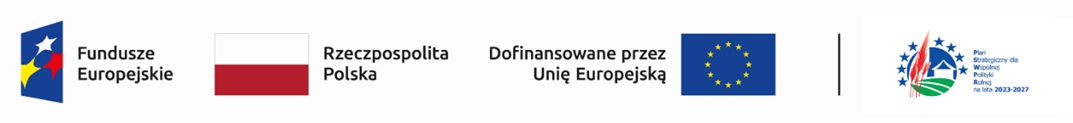 Budżet : 5 022 500 €
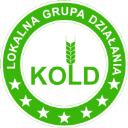 - projekty  z  PS WPR    - realizacja projektów z  Europejskiego Funduszu  Rolnego na Rzecz Rozwoju Obszarów Wiejskich         3 065 500 € 
- Projekty  z EFRR      - realizacja projektów z Europejskiego Funduszu Rozwoju Regionalnego                                                                        
                                                           784 000 € 
- projekty z EFS+      - realizacja projektów z Europejskiego Funduszu Społecznego                                                                                               
                                                         1 176 000 €
W tym : Wdrażanie LSR                  4 100 000 €
                Zarządzanie LSR                922 500 €
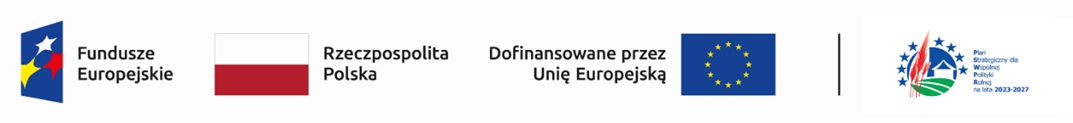 Warunki  aplikowania                                     Przedsiębiorczość
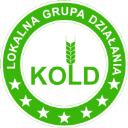 konkursy ogłaszane przez  LGD KOLD ( prasa, media społecznościowe, strony www)
- przed konkursami szkolenie i doradztwo
- osoby fizyczne
- wnioski składane elektronicznie i ocena elektroniczna
- podmioty działające na obszarze LGD KOLD
- podejmowanie i rozwój działalności gospodarczej  - 65% dofinansowania z EFRROW                                                                                                                                                                  
- zaliczkowanie
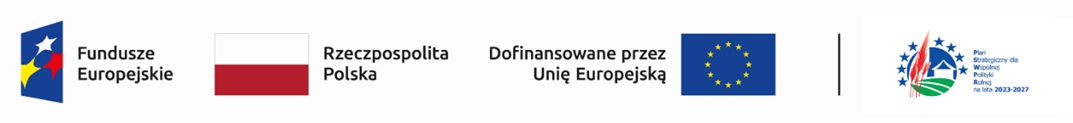 Konkursy PS WPR -działanie EFRROWNabory wniosków
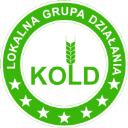 2.1. Tworzenie i rozwój przedsiębiorstw na terenie LGD KOLD
- wsparcie dla rozpoczęcia działalności gospodarczej i rozwoju firm, szczególnie  nakierowane na:
>   przetwórstwo lokalne, 
> Usługi turystyczne, rekreacyjne, rehabilitacyjne, zdrowotne, „zielone miejsca pracy”, 
> Usługi związane z nowymi technologiami i komunikatorami oraz promocją regionu,
> punkty informacyjne, wydawnictwa, portale
Termin naboru  przypuszczalny: 15-30.03.2025
Termin realizacji : do 30.09. 2026r. 
Kwota naboru:  podejmowanie działalności gospodarczej                              747 000  PLN  
                            rozwój działalności gospodarczej                                            1 743 000 PLN
Kwota wniosku: podejmowanie działalności gospodarczej 50 000 - 150 000 PLN 
                                  rozwój działalności gospodarczej                50 000 - 250 000 PLN
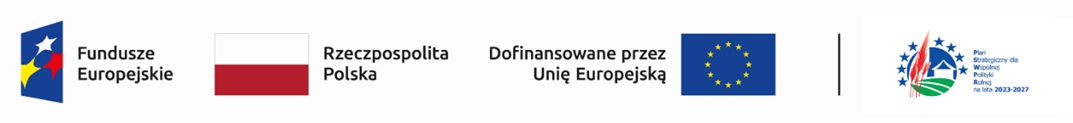 Grantobiorcy
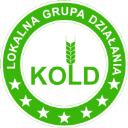 Beneficjenci:
- osoby fizyczne
mikro i małe przedsiębiorstwa
- miejsce zamieszkania na obszarze objętym LSR od co najmniej roku.
Preferencje dla osób określonych w LSR jako osoby będące w niekorzystnej sytuacji.
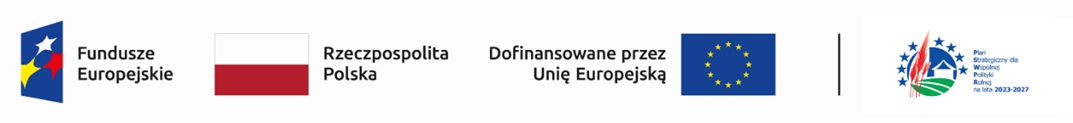 Formy
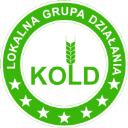 Kwota pomocy w formie płatności ryczałtowej ustalana jest na podstawie projektu budżetu operacji.
posiada miejsce zamieszkania na obszarze wiejskim objętym LSR
rozwój - pomoc przyznaje się, jeżeli wnioskodawca wykaże, że w okresie 3 lat poprzedzających dzień złożenia WOPP wykonywał łącznie co najmniej przez 365 dni działalność
działalność zgodna z celami LSR; 
 jest uzasadniona ekonomicznie, co potwierdza przedłożony uproszczony biznesplan, 
Biznesplan jest racjonalny i uzasadniony zakresem operacji
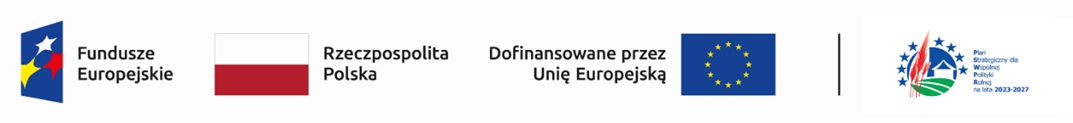 Warunki przedmiotowe
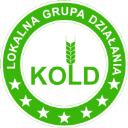 Start Działalności Gospodarczej
- wnioskodawca jest osobą fizyczną, od roku nie wykonuje działalności gospodarczej
 –podjęcie we własnym imieniu działalności
- Wnioskodawca nie uzyskał pomocy na podjęcie działalności w poprzednim okresie programowania
Zgłoszenie do ZUS
rozliczenie ryczałtowe
Zaliczka 50%  kwoty przyznanej pomocy
Realizacja do 30.09.2026r.
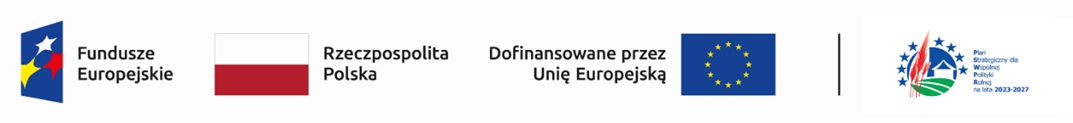 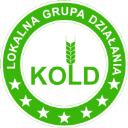 Warunki przedmiotowe
Rozwój działalności gospodarczej
- Upłynęły co najmniej 2 lata od wypłaty na podejmowanie działalności gospodarczej lub rozwijanie w poprzednim okresie programowania
- operacja zakłada osiągnięcie min 30% zakładanego w biznesplanie przychodu  do dnia zakończenia pełnego roku obrachunkowego po ostatniej płatności
Rozliczenie -  zwrot części kosztów kwalifikowanych
Wydatki realne, niezbędne do realizacji zadań
Realizacja do 30.09.2026r.
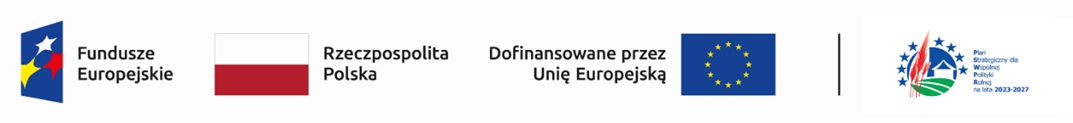 Kryteria ocen KOLD
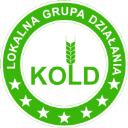 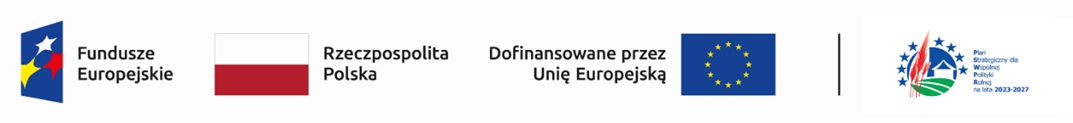 Kryteria ocen KOLD
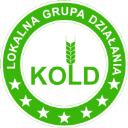 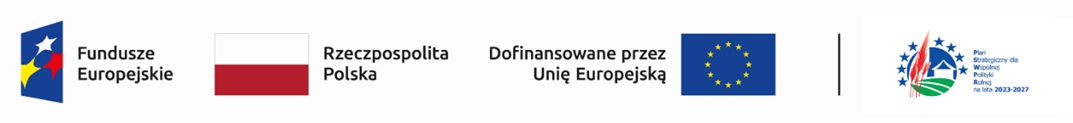 Kryteria ocen KOLD
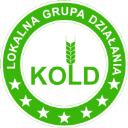 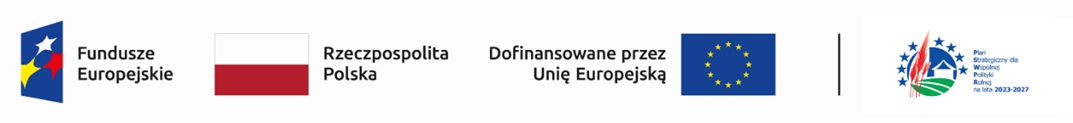 Kryteria ocen KOLD
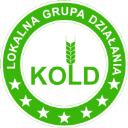 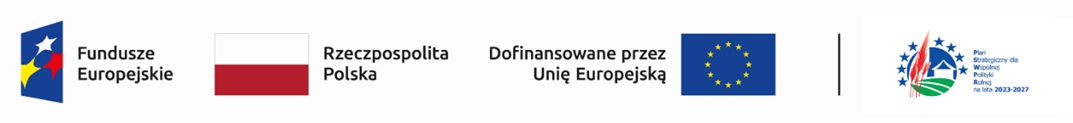 Kryteria ocen KOLD
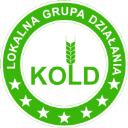 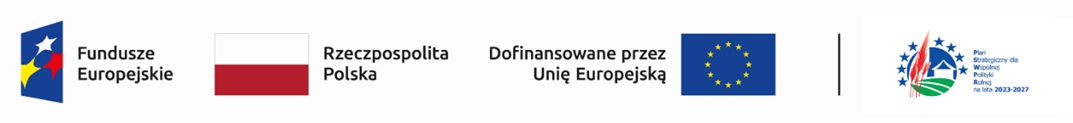 Kryteria ocen KOLD
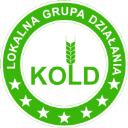 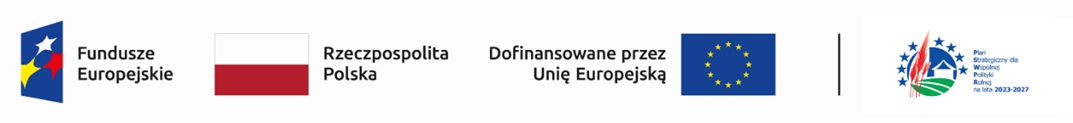 Kryteria ocen KOLD
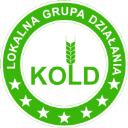 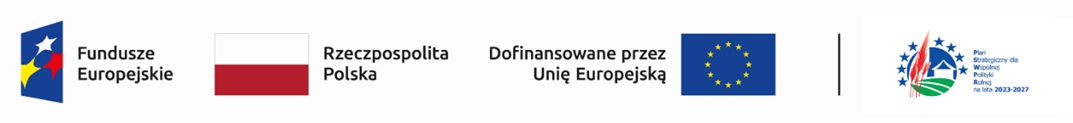 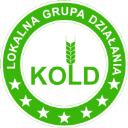 Dziękujemy
Lokalna Grupa Działania KOLD
64-310 Lwówek, Rynek 33/1
Tel 614424160, www.kold.pl, e-mail: biuro@kold.pl
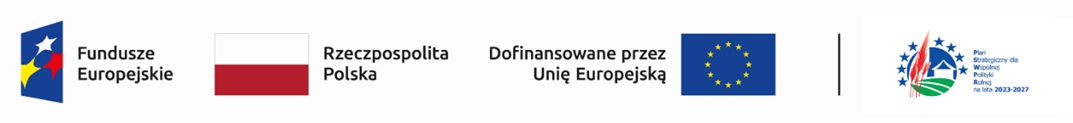